ESTUDO  METÓDICO
  O  EVANGELHO  SEGUNDO  O  ESPIRITISMO
INTRODUÇÃO
NOTÍCIAS  HISTÓRICAS


O  SIGNIFICADO  DAS  PALAVRAS
COMPREENSÃO  DAS  PASSAGENS
DOS  EVANGELHOS
É  NECESSÁRIO  SE  CONHECER  O  VALOR  DE  MUITAS  PALAVRAS  QUE  CARACTERIZAM  OS  COSTUMES  DA  SOCIEDADE  JUDAICA  NAQUELA  ÉPOCA.
O  SIGNIFICADO  DELAS  EXPLICA  O  VERDADEIRO  SENTIDO  DE  CERTAS  MÁXIMAS  DE  JESUS.
AS   INSTITUIÇÕES   FUNDAMENTAIS  DO  JUDAÍSMO:
O  
TEMPLO
LOCAL  DE  CULTO  RELIGIOSO  E  ÚNICO
  LUGAR  OFICIAL  PARA  OS  SACRIFÍCIOS.
AS   SINAGOGAS
EDIFÍCIOS  ONDE  OS  JUDEUS  SE  REUNIAM  AOS  SÁBADOS,  PARA  LEITURA  DOS  LIVROS  SAGRADOS,  EXPLICAÇÕES  E  ORAÇÕES,  SOB  A  CHEFIA
DOS  DOUTORES  DA  LEI.
ESCRIBAS  E  FARISEUS
TINHAM  A  RELIGIÃO  MAIS  COMO  MEIO  DE CHEGAREM  A  SEUS  FINS,  DO  QUE  COMO
OBJETO  DE  FÉ  SINCERA.
OCULTAVAM  COSTUMES  DISSOLUTOS,
ORGULHO  E  ÂNSIA  DE  DOMINAÇÃO.
DOUTORES  QUE  ENSINAVAM  A  LEI  DE  MOISÉS
E  A  INTERPRETAVAM  PARA  O  POVO.
CUMPRIDORES  DAS  PRÁTICAS  EXTERIORES
DO  CULTO  E  DAS  CERIMÔNIAS.
FORMAVAM  SEITAS  QUE  PARTILHAVAM
DOS  MESMOS  PRINCÍPIOS.
SADUCEUS
NÃO  ACREDITAVAM  NA  IMORTALIDADE, 
NA  RESSURREIÇÃO,  
NEM  NOS  ANJOS  BONS  E  MAUS.
TINHAM  A  SATISFAÇÃO  DOS  SENTIDOS  FÍSICOS  POR  OBJETIVO  ESSENCIAL  DA  VIDA.
ACREDITAVAM  EM  DEUS,  MAS  ERAM  MATERIALISTAS.
SEITA  JUDAICA  FORMADA  POR  VOLTA 
DO  ANO  248 a.C.
ESSÊNIOS
ENSINAVAM  O  AMOR  A  DEUS  E  AO  PRÓXIMO,
A  IMORTALIDADE  DA  ALMA,  E  
ACREDITAVAM  NA  RESSURREIÇÃO.
VIVIAM  EM  CELIBATO,  CONDENAVAM
A  ESCRAVIDÃO  E  A  GUERRA.
DISTINGUIAM-SE  PELOS  COSTUMES  BRANDOS
E  POR  AUSTERAS  VIRTUDES.
PELO  GÊNERO  DE  VIDA  QUE  LEVAVAM  ASSEMELHAVAM-SE  AOS  PRIMEIROS  CRISTÃOS.
FORMAVAM  UMA  ASSOCIAÇÃO  
MORAL  E  RELIGIOSA.
SEITA  JUDAICA  FUNDADA  CERCA  DO
  ANO  150  a. C.
NAZARENOS
PRATICAVAM  A  CASTIDADE,  ABSTINHAM-SE  DE  BEBIDAS  ALCOÓLICAS  E  CONSERVAVAM
A  CABELEIRA.
MAIS  TARDE,  OS  JUDEUS  DERAM  ESSE  
NOME  AOS  PRIMEIROS  CRISTÃOS,  POR  
ALUSÃO  A  JESUS  DE  NAZARÉ.
JUDEUS  QUE  FAZIAM  VOTO  DE  GUARDAR  PERFEITA  PUREZA.
PUBLICANOS
ERAM  CONSIDERADOS  “GENTE  DE  MÁ  VIDA”
PELAS  RIQUEZAS  QUE  ALGUNS  ADQUIRIAM  
POR  MEIO  DE  LUCROS  ILÍCITOS.
O  IMPOSTO  FOI  O  QUE  OS  JUDEUS  MAIS  DIFICILMENTE  ACEITARAM,  DAÍ  NASCERAM  VÁRIAS  REVOLTAS.
ERAM  OS  RESPONSÁVEIS  PELA ARRECADAÇÃO  DE  TAXAS,  TRIBUTOS
 E  IMPOSTOS.
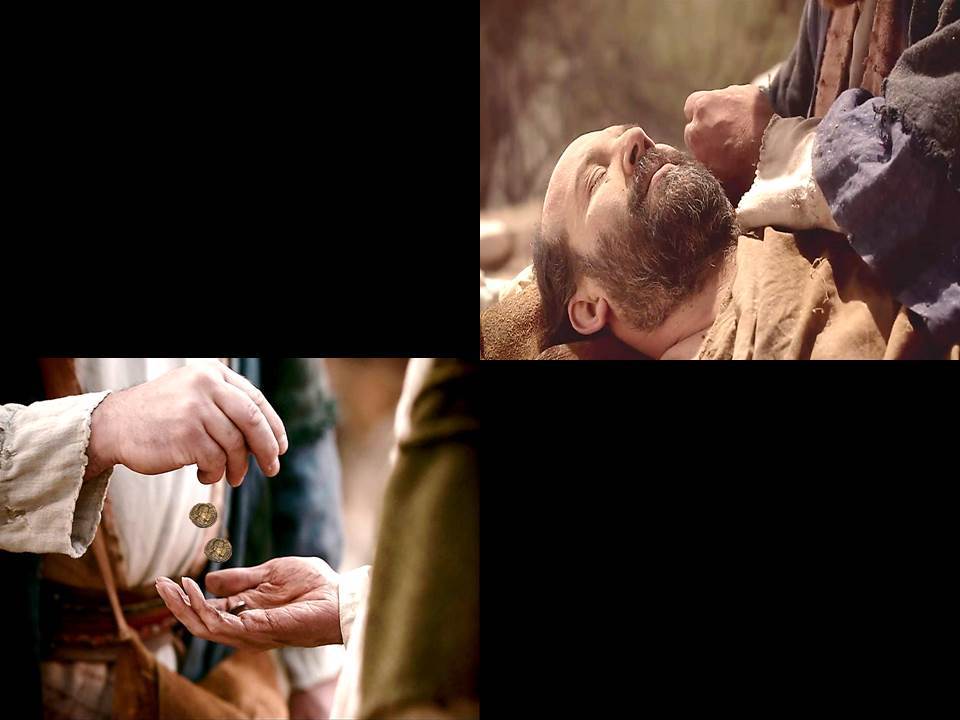 SAMARITANOS
SAMARITANOS
SAMARIA:  
CAPITAL  DO  REINO  
DISSIDENTE  DE
ISRAEL
PARA  OS  JUDEUS  ORTODOXOS,  ELES  ERAM  HERÉTICOS,  PORTANTO,  DESPREZADOS
E  PERSEGUIDOS.
SOMENTE  ADMITIAM
O  PENTATEUCO,  QUE  CONTINHA  A  LEI
DE  MOISÉS.
TERAPEUTAS
TINHAM  MUITA  RELAÇÃO  COM  OS  ESSÊNIOS,  CUJOS  PRINCÍPIOS  ADOTAVAM.
REPRESENTAVAM  O  TRAÇO  DE  UNIÃO  ENTRE
O  JUDAÍSMO  E  O  CRISTIANISMO.
SERVIDORES  DE  DEUS  OU  CURADORES.
ERAM  JUDEUS  CONTEMPORÂNEOS  DO  CRISTO.
PORTAGEIROS
SUAS  FUNÇÕES  CORRESPONDIAM  À  DOS  EMPREGADOS  DE  ALFÂNDEGA  E  RECEBEDORES  DOS  DIREITOS  DE  BARREIRA.
SOFRIAM  A  MESMA  REPULSA  QUE  PESAVA
SOBRE  OS  PUBLICANOS.
ENCARREGADOS  DA  COBRANÇA  DAS  ENTRADAS
NAS  CIDADES.
ARRECADADORES  DE  BAIXA  CATEGORIA.
REFLEXÕES
IDEALIZAR  UM  OBJETIVO  PARA  CONTEÚDO.
COMENTAR  A  IDEIA  DE  COMPREENSÃO  MAIS  DIFÍCIL.
EXPOR  A  IDEIA  QUE  LHE  CAUSOU  MAIOR  IMPACTO.
PROPOR  APLICAÇÕES  PRÁTICAS  DO  TEMA  ESTUDADO.